SITUACIONES QUE PUEDEN CONSTITUIR DISCRIMINACIÓN
GERENCIA DE MERCADEO- DIRECCIÓN DE CLIENTE Y ATENCIÓN CIUDADANA
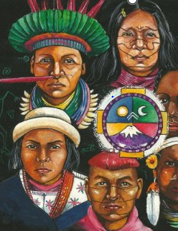 ¿ Sabías qué las siguientes situaciones pueden constituir discriminación?
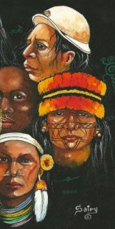 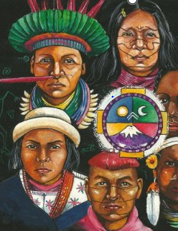 Gerencia de Mercadeo
Dirección de Cliente y Atención Ciudadana
Industria Militar de Colombia
Centro Administrativo Nacional - CAN
Calle 44 No. 54-11
Bogotá - Colombia
PBX: 2207800 Ext. 1548 / 1112 / 018000912986
  indumil@indumil.gov.co
notificacionesjudiciales@indumil.gov.co